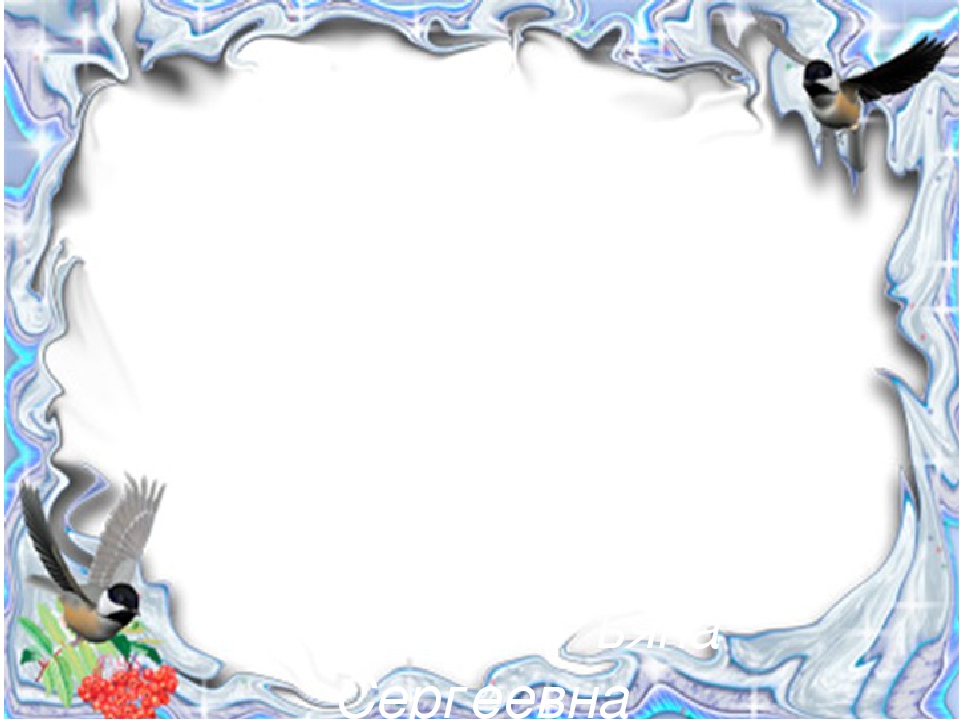 В ноябре 2021 года  в МАДОУ ЦРР № 7 прошел семейный конкурс  «Безотходная кормушка» в рамках  Акции «Покормите птиц». В конкурсе приняли участие 17 семей. Кормушки выполнены из белого хлеба, сала, ягод, фруктов, овощей и семечек. Все кормушки развешены на территории нашего детского сада.
     На кормушки слетается много птиц. Птичьи столовые пополняются ежедневно. Птицы с нетерпением ждут угощение и встречают ребят веселым щебетанием.
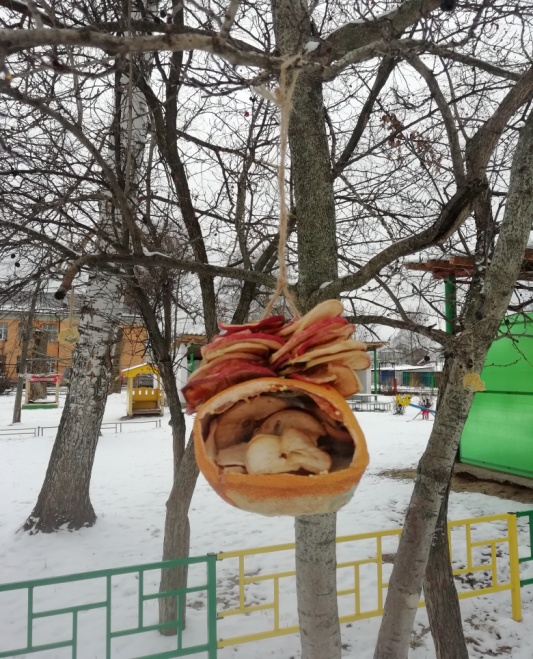 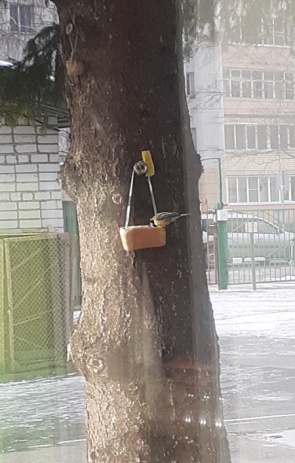 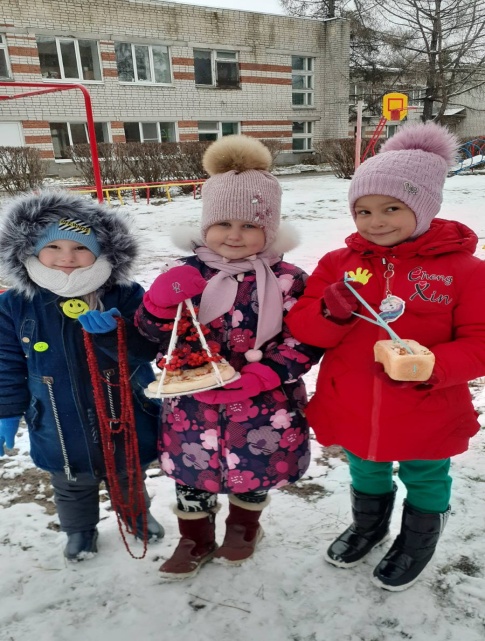 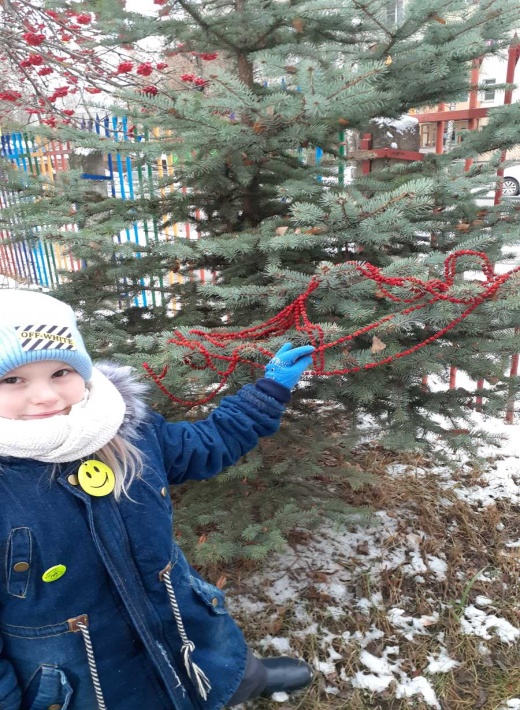 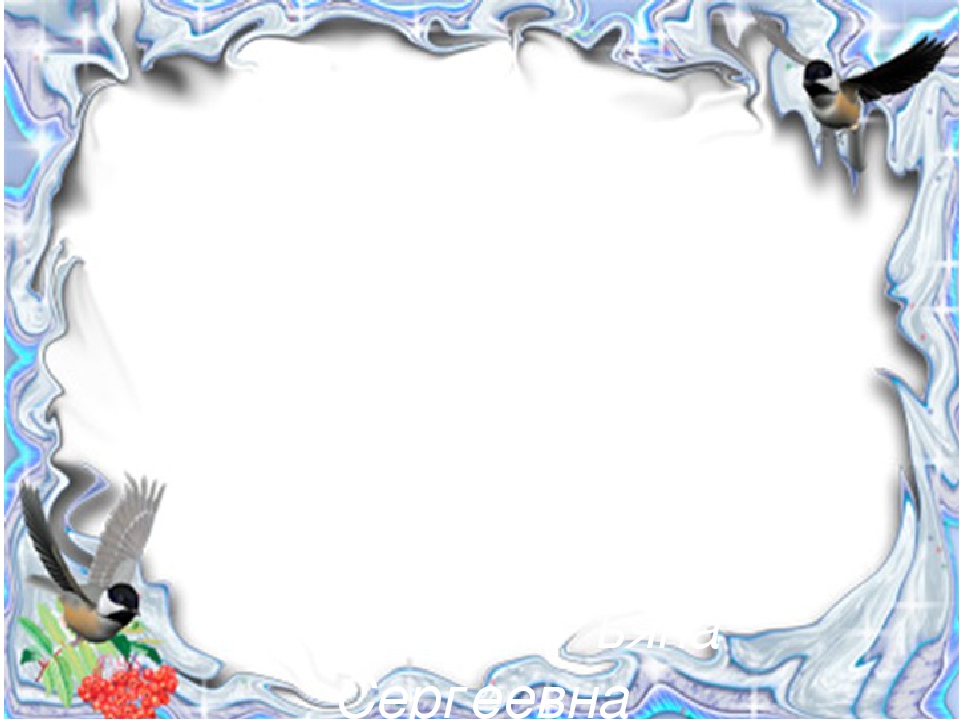 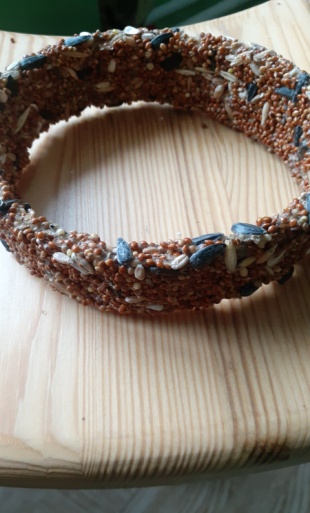 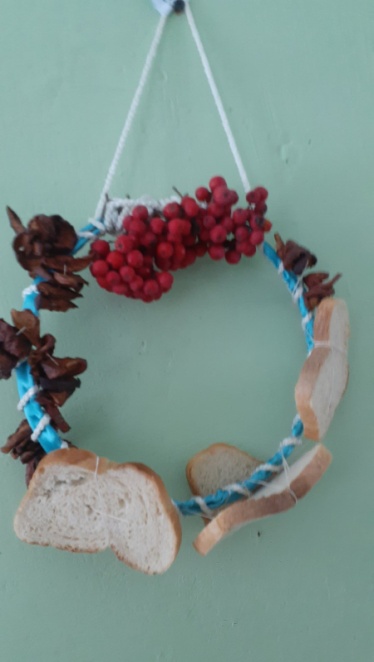 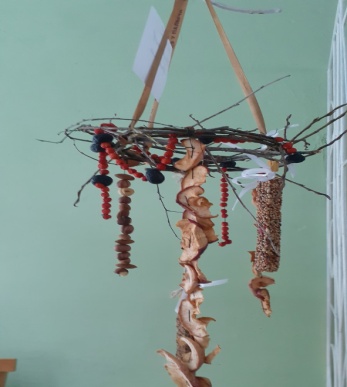 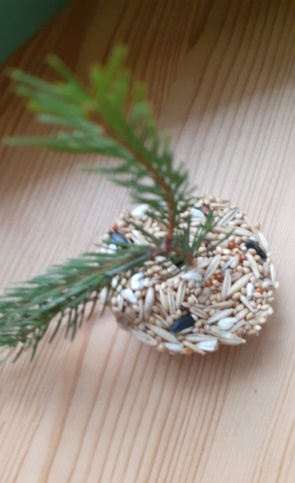 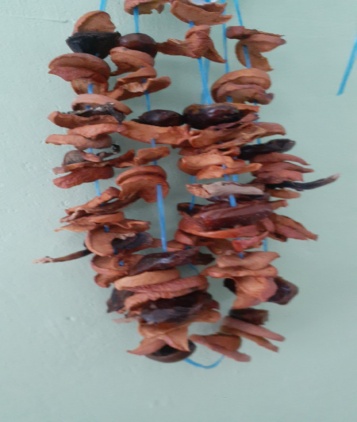 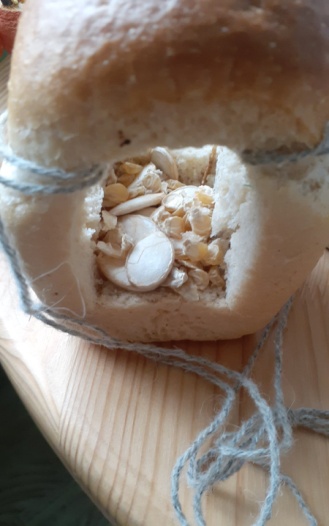 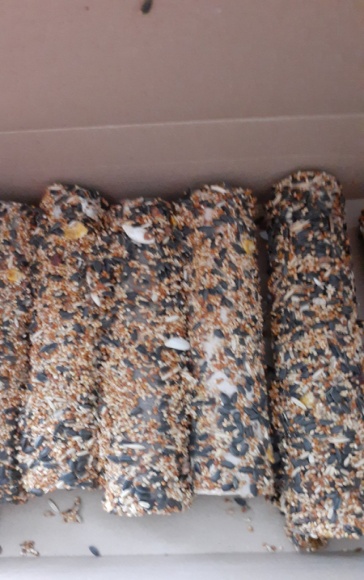 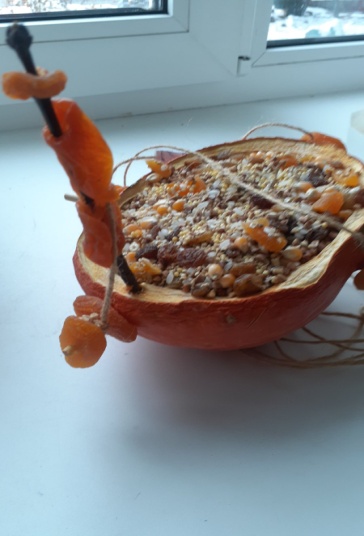 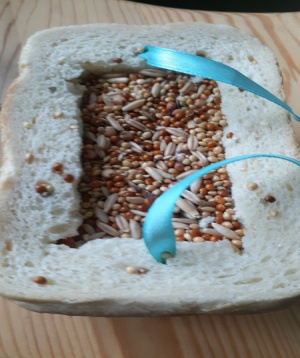 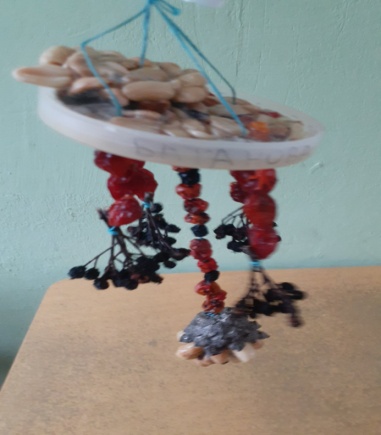 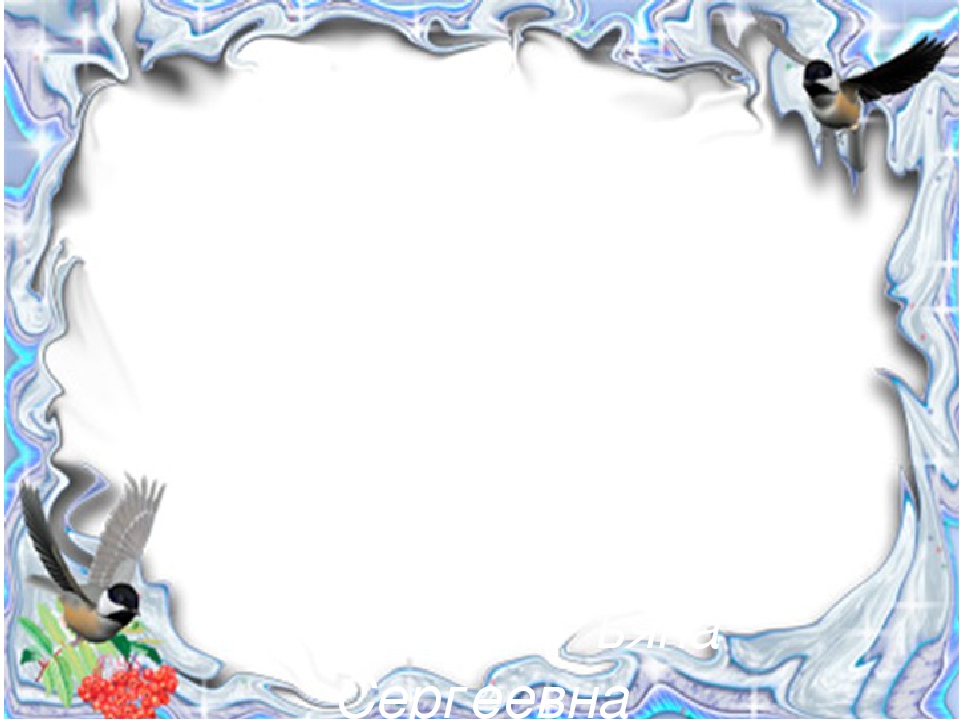 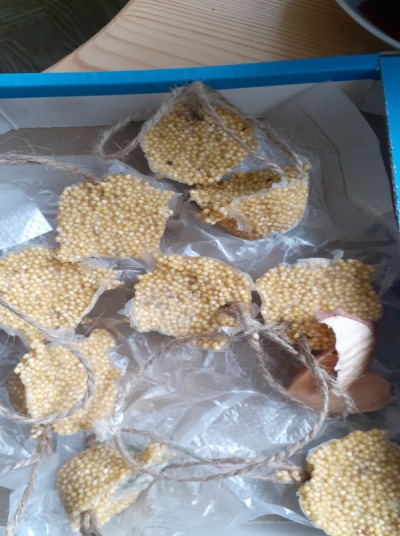 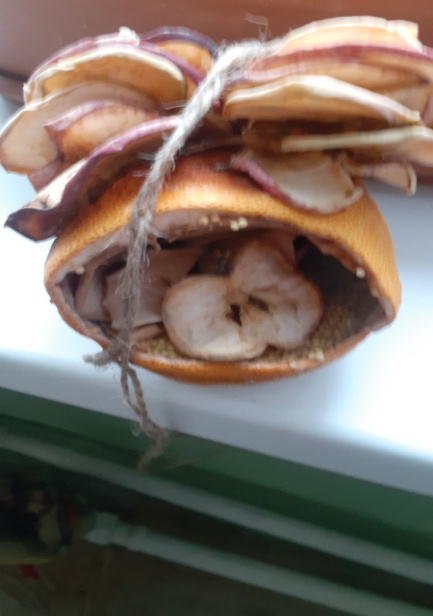 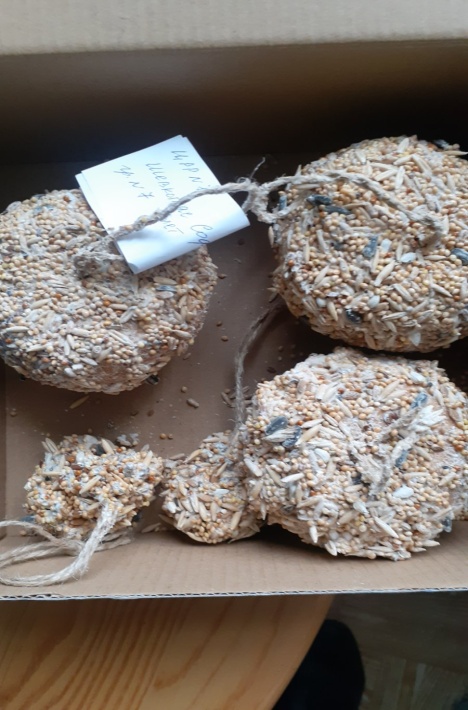 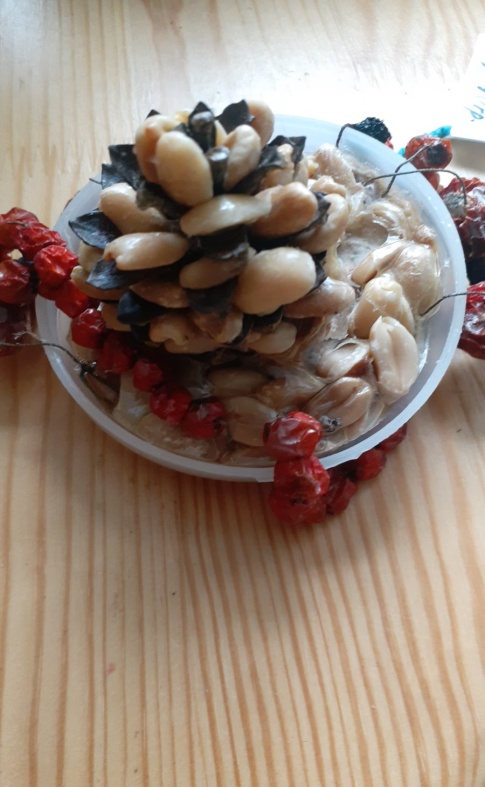 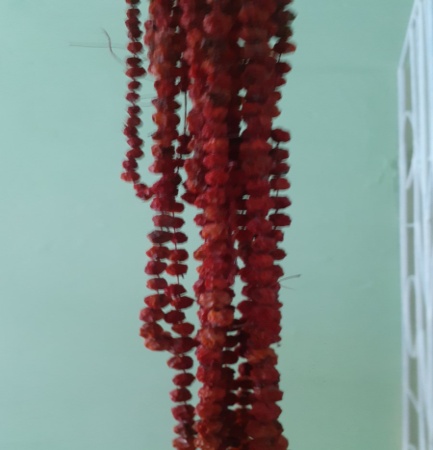 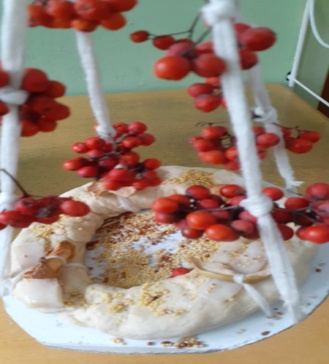